Новогодний утренник группы №8 
 Презентацию подготовила воспитатель Воеводина М.В.
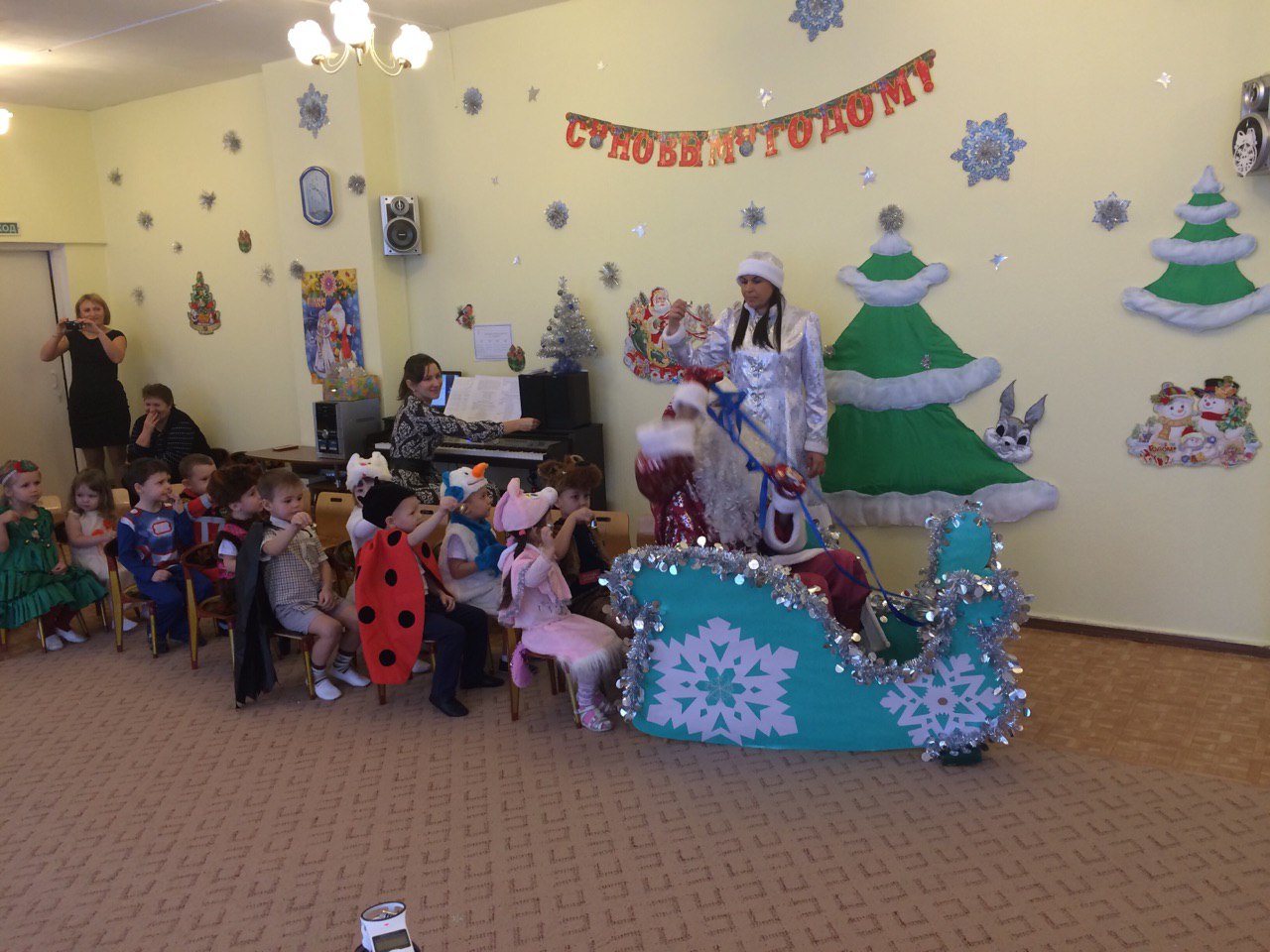 А за елкой Дед Мороз,Мне мешок конфет принес.Будем петь и танцевать,Будем Новый год встречать!
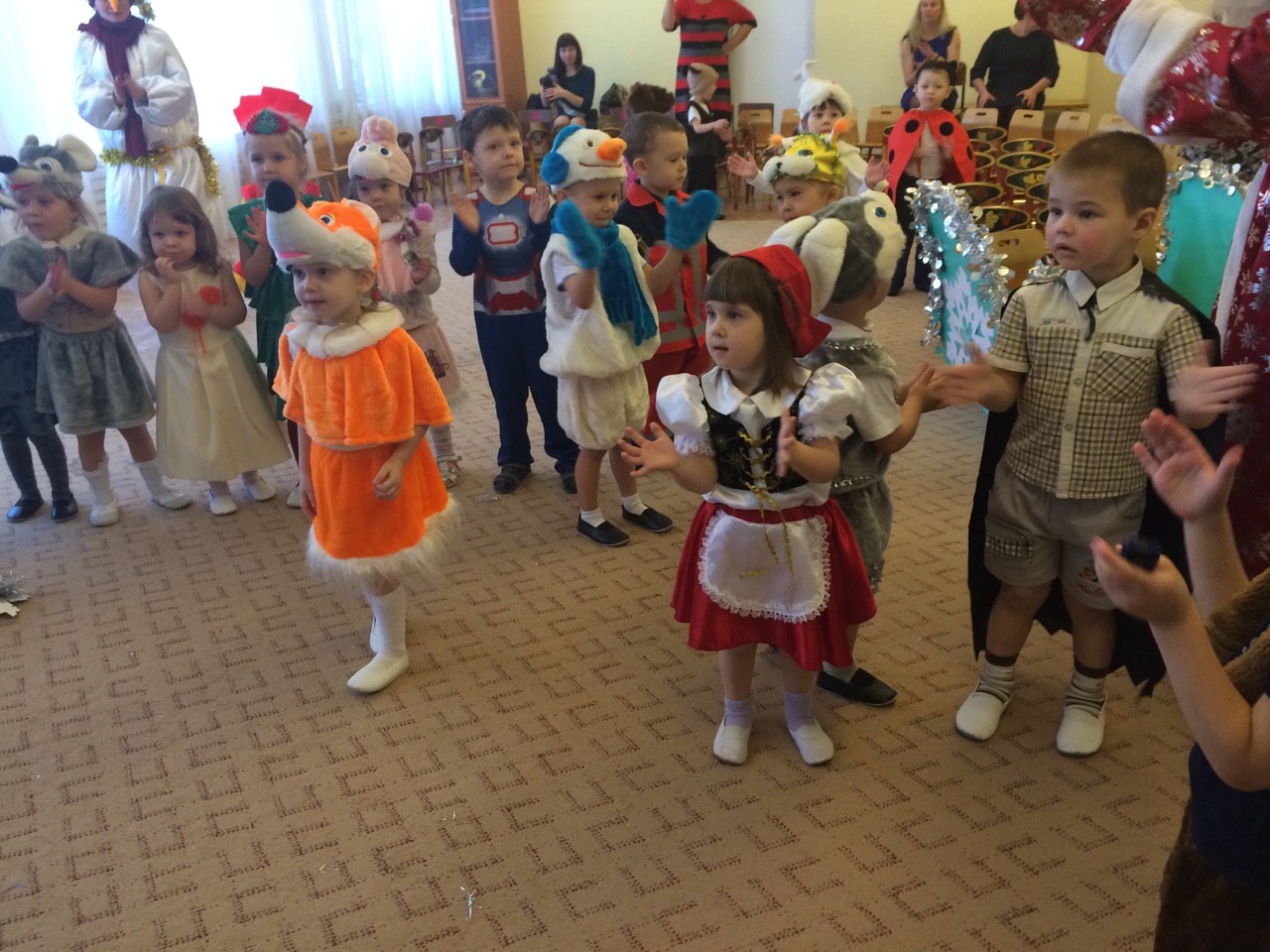 За окном снежок идет,Наступает Новый год.Песню громкую о томМы у елочки поем.
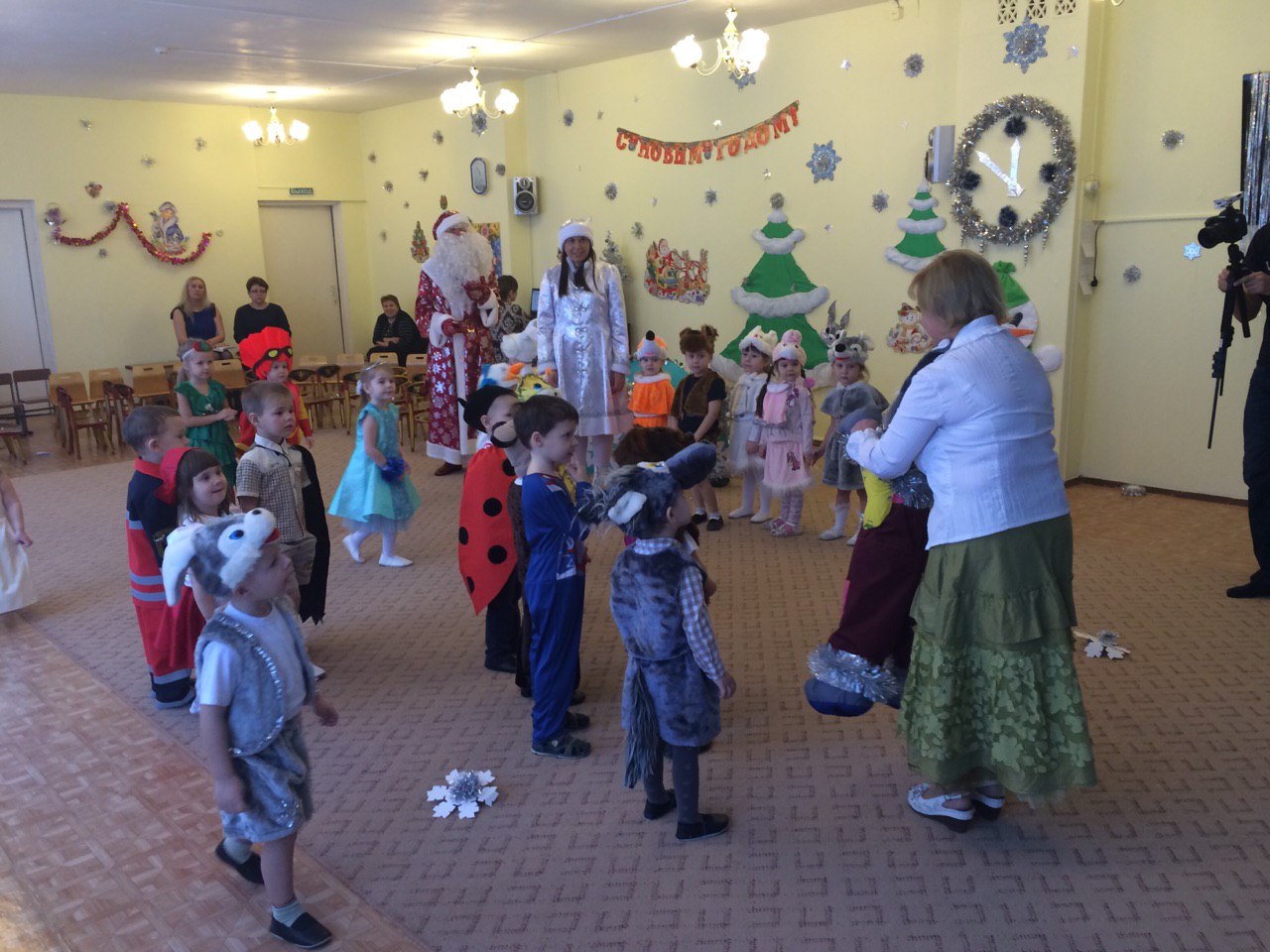 Пусть горят огни на елках,Пусть спешит к нам Дед МорозИ везет детишкам славнымОн подарков целый воз.
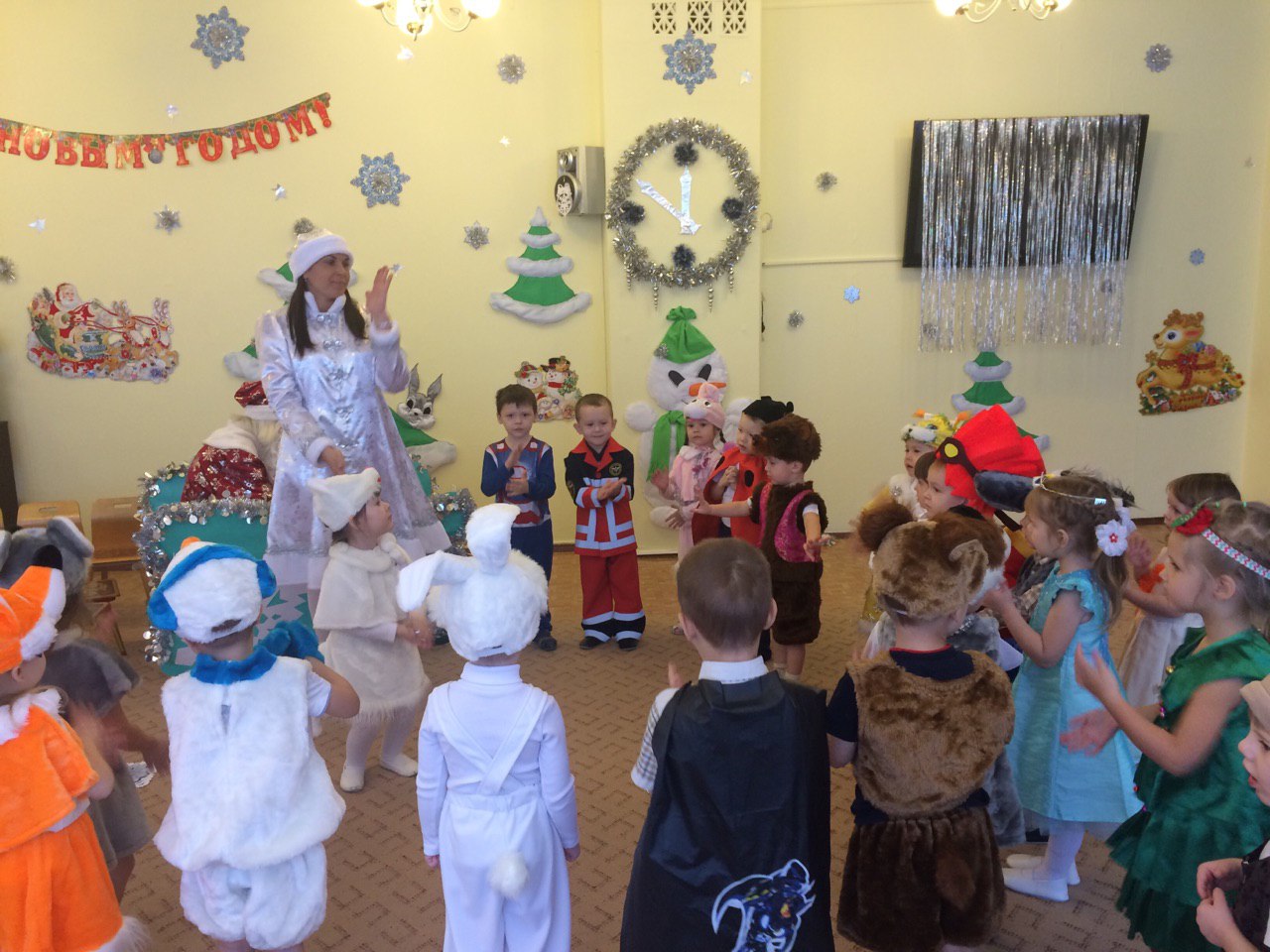 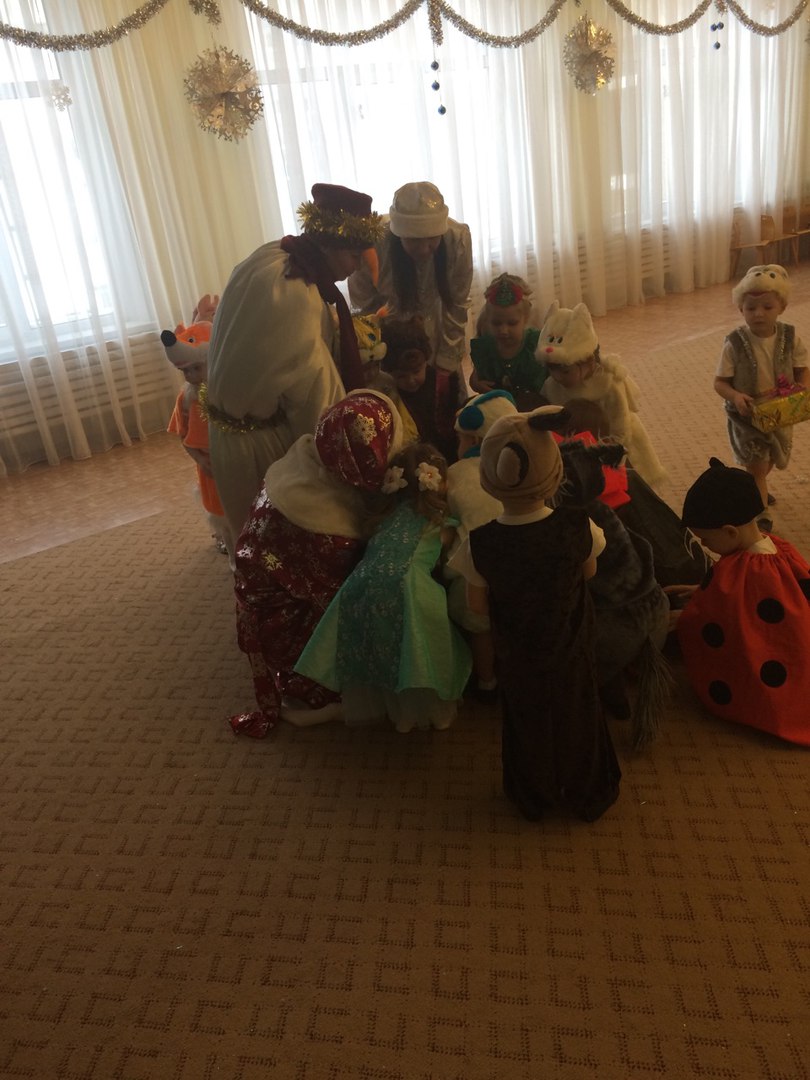 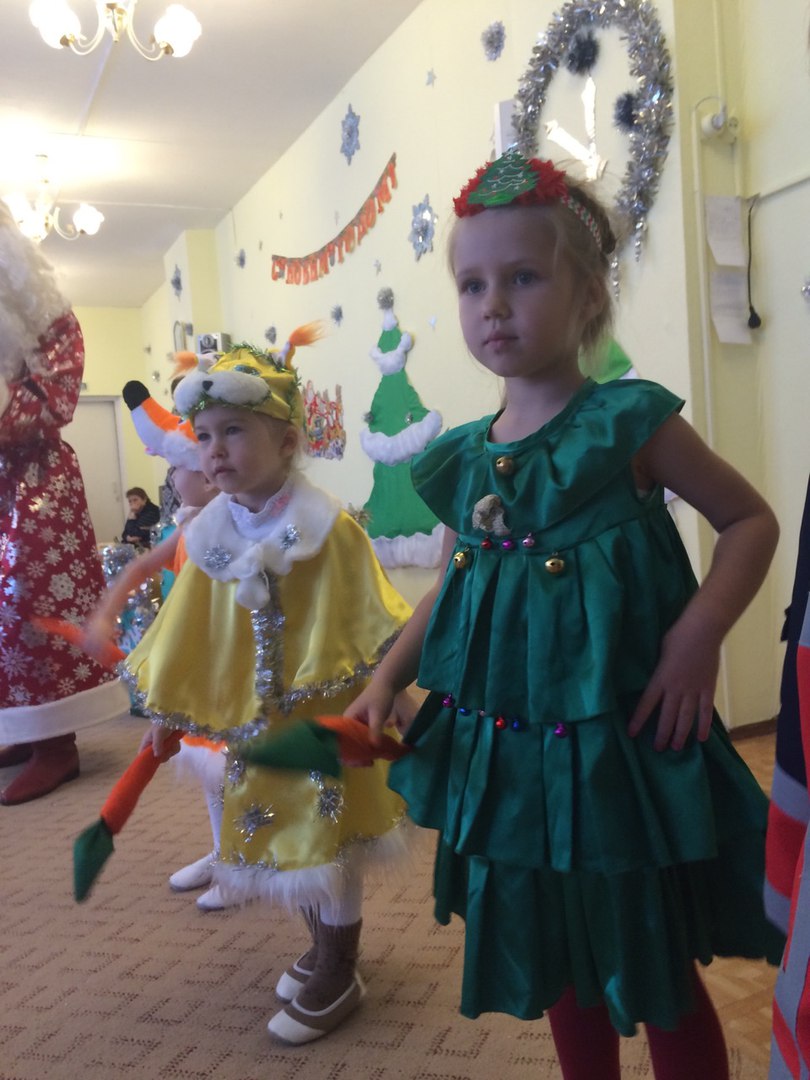 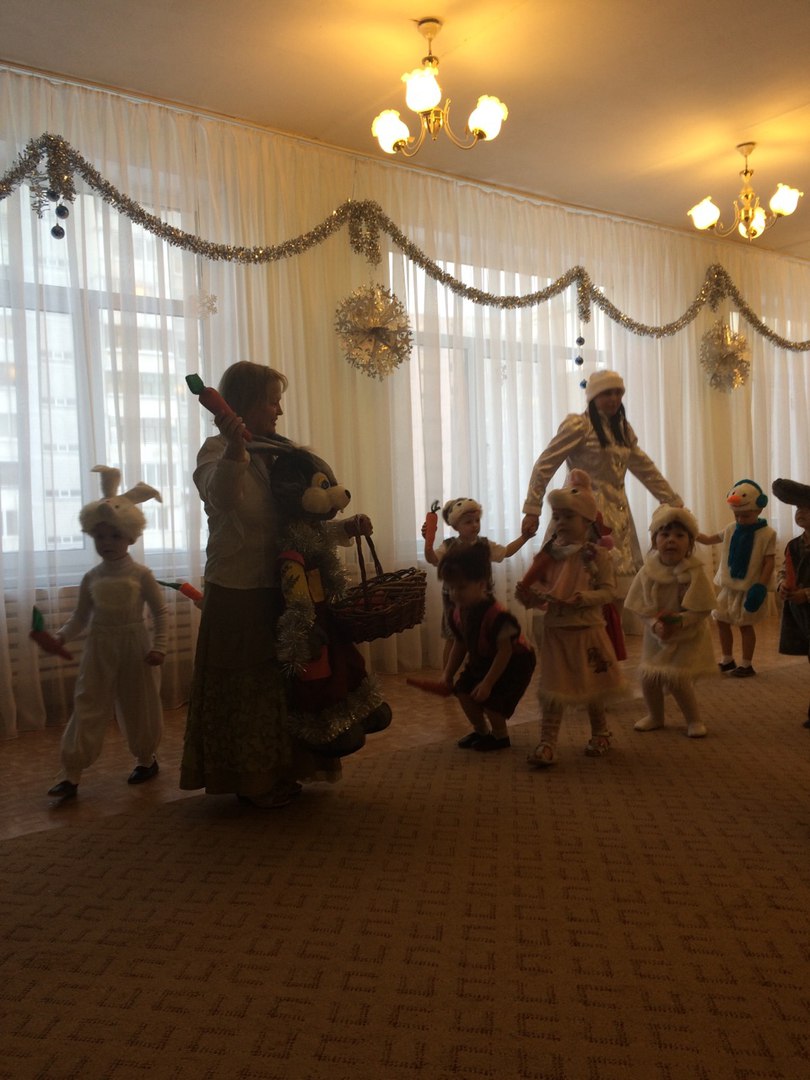 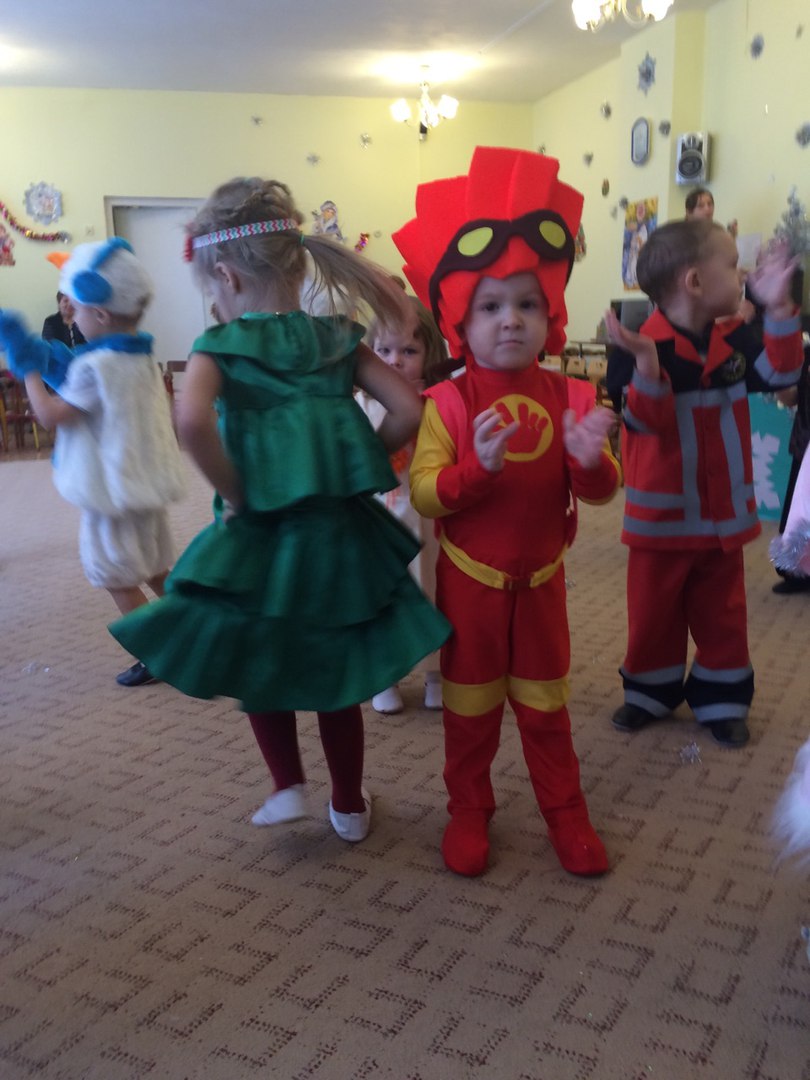 С Новым годом поздравляюВсех людей на свете.Принесет пусть этот праздникСчастье всей планете.